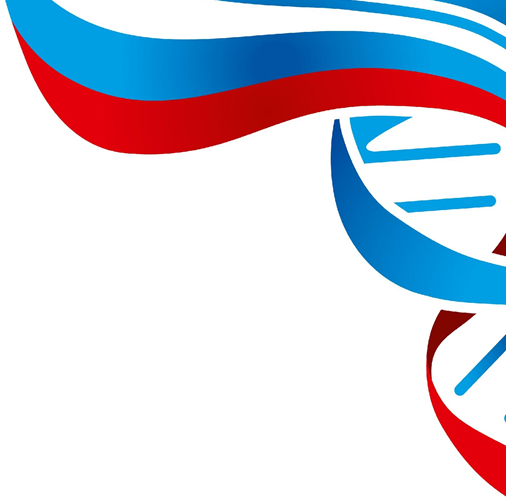 АКСЕЛЕРАЦИОННЫЕ ПРОГРАММЫ КАК СРЕДСТВО ФОРМИРОВАНИЯ ГОТОВНОСТИ СТУДЕНТОВ К ПРЕДПРИНИМАТЕЛЬСКОЙ ДЕЯТЕЛЬНОСТИ
Грохотова Екатерина Вячеславовна, 
канд. пед. наук, руководитель сектора научно-исследовательской работы студентов, руководитель акселерационной программы СГУПС "Движ 2023"
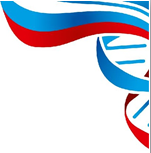 НЕОБХОДИМЫЕ СОВРЕМЕННОМУ СПЕЦИАЛИСТУ НАВЫКИ
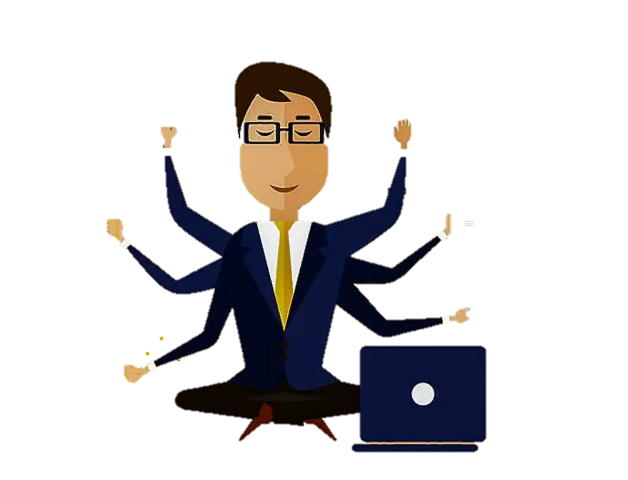 системное и критическое мышления
умение работать в команде
способность генерировать и отбирать новые жизнеспособные идеи
реализовывать проекты
готовность работать в ситуации неопределенности с большими потоками информации
умение сокращать неоправданные расходы
мыслить, как предприниматель
осуществлять управленческие функции на всех уровнях организационной деятельности
создавать и выводить на рынок новые продукты, услуги и разработки
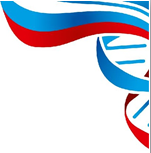 По данным ВЦИОМ
22%
42%
востребованным в среде студенческой молодёжи
молодые люди до 25 лет
жителей крупных городов РФ планируют открыть собственное дело в ближайшие пару лет
38%
в возрасте 
от 25 до 34 лет
59%
выделили отсутствие необходимых знаний и опыта, как преграду для открытия бизнеса
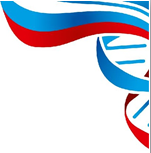 ПОПУЛЯРНЫЕ АКСЕЛЕРАТОРЫ В РОССИИ
GenerationS
Pulsar Ventures
API Moscow
первый акселератор
AddVenture
2013
2008
КРУПНЕЙШИЕ УНИВЕРСИТЕТСКИЕ АКСЕЛЕРАТОРЫ В РОССИИ
бизнес-инкубатор ВШЭ
бизнес-акселератор МГУ
акселератор РЭУ им. Плеханова
акселератор социальных инициатив RAISE (РАНХиГС)
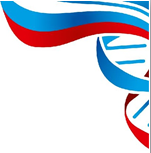 ФЕДЕРАЛЬНЫЙ ЗАКОН 
«ОБ ОБРАЗОВАНИИ В РОССИЙСКОЙ ФЕДЕРАЦИИ»
«…экспериментальная и инновационная деятельность в сфере образования осуществляется ˂...˃ с учетом основных направлений социально-экономического развития Российской Федерации...»
СТРАТЕГИИ РАЗВИТИЯ МАЛОГО И СРЕДНЕГО ПРЕДПРИНИМАТЕЛЬСТВА В РОССИЙСКОЙ ФЕДЕРАЦИИ НА ПЕРИОД ДО 2030 ГОД
«…создание и реализация образовательных программ по основам предпринимательства, проектной деятельности <…>;
развитие инструментов наставничества в сфере ведения бизнеса при участии предпринимательского сообщества, вузов, <…>; поддержка молодежного предпринимательства…» и прочие меры
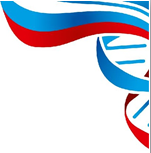 ПОТРЕБНОСТЬ ГОСУДАРСТВА
«…формировании нового поколения предпринимателей, предпринимательских компетенций и активного вовлечение в предпринимательскую деятельность граждан…»
ВЫВОД:
перед современной системой высшего образования стоит задача подготовить специалистов, имеющих набор определённых личностных качеств, знаний, умений и навыков для реализации бизнес-проектов, а также готовых к ведению такого типа деятельности, как предпринимательская.
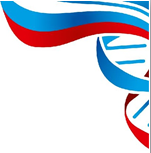 5
отбор перспективных проектов и талантливых предпринимателей в акселератор
ключевых шагов 
при реализации 
акселератора
1
закрепление трекеров, наставников за участниками
3
Оценка проектов экспертным жюри
2
ДЕМО-ДЕНЬ
5
ОБРАЗОВАТЕЛЬНЫЙ ПРОЦЕСС 
(тренинги, семинары, 
мастер-классы, деловые игры и др.)
4
рекомендации от экспертов; 
ценные контакты представителей бизнес-среды;
привлечение дополнительного финансирования
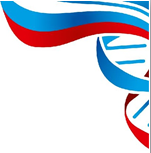 РЕЗУЛЬТАТ АКСЕЛЕРАЦИОННОЙ ПРОГРАММЫ
• получить знания основ предпринимательской деятельности, 
а также знания в области проектирования и управления бизнес-проектами;
• научиться применять в своей деятельности основные инструменты предпринимателя;
• развить личностную эффективность;
• проработать проект с лидерами бизнеса;
• существенно нарастить сеть полезных контактов;
• подготовить проект к привлечению инвестиций за короткие сроки.
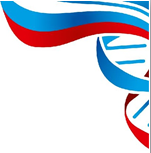 СТРУКТУРА АКСЕЛЕРАЦИОННОЙ ПРОГРАММЫ
Образовательные модули акселерационной программы:
• проверка идей, целеполагание;
• основы работы с целевой аудиторией;
• построение бизнес-модели;
• ресурсы и инструменты предпринимателя;
• привлечение клиентов и организация предпринимательской деятельности;
• ценность и юридические аспекты;
• создание MVP;
• личная эффективность.
Длительность каждой из программ составляет семь недель.
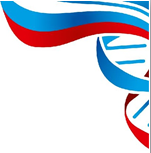 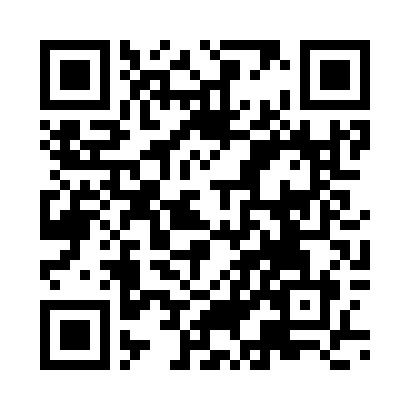 ГРОХОТОВА 
ЕКАТЕРИНА ВЯЧЕСЛАВОВНА 
канд. пед. наук, руководитель сектора научно-исследовательской работы студентов, руководитель акселерационной программы СГУПС "ДВИЖ 2023"